STRUKTURNÍ ABERACE
ÚBLG 1.LF UK
CHROMOSOMOVÉ ABERACE
► NUMERICKÉ


 ► STRUKTURNÍ
BALANCOVANÉ
NEBALANCOVANÉ
TYPY PŘESTAVEB
NEBALANCOVANÉ:
DELECE
intersticiálná
terminální	      
DUPLIKACE 
 	
RING CHROMOSOM
ISOCHROMOSOM
DICENTRICKÝ CHROMOSOM
MARKER CHROMOSOM
BALANCOVANÉ
(BEZ FENOTYPOVÝCH
PROJEVŮ):
INVERZE
pericentrická
paracentrická	
TRANSLOKACE
reciproká
Robertsonova
INSERCE
DELECE INTERSTICIÁLNÍ
DELECETERMINÁLNÍ
INVERZEPARACENTRICKÁ
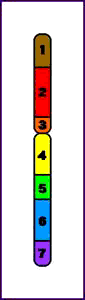 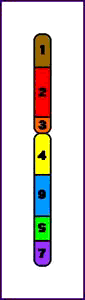 INVERZEPERICENTRICKÁ
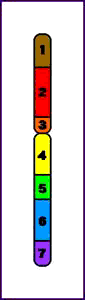 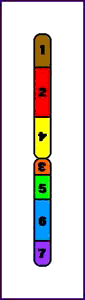 RING CHROMOSOM
ISOCHROMOSOM
TRANSLOKACERECIPROKÁ
TRANSLOKACEROBERTSONOVA
MEZINÁRODNÍ CYTOGENOMICKÁ NOMENKLATURAISCN(nejzákladnější příklady symbolů a zkratek)
Normální lidský karyotyp:   46,XX  nebo  46,XY
 
Numerické aberace:   47,XXY;  45,X;  69,XXY                                                  
 	+/-   před chromosomem nadpočetným/chybějícím   47,XX,+21

Strukturní aberace – vybrané příklady:
	del  -  delece    46,XY,del(5)(p?)	46,X,del(X)(p?)
	t  -  translokace (reciproká)   46,XY,t(2;8)(p?;q?)
	der, rob  -  derivovaný chromosom (Robertsonova translokace)   		45,XX,der(14;21)  n.  45,XX,rob(14;21)
                       46,XY,+21,der(21;21)  n.  46,XY,+21,rob(21;21)
TURNERŮV SYNDROMDELEČNÍ FORMA
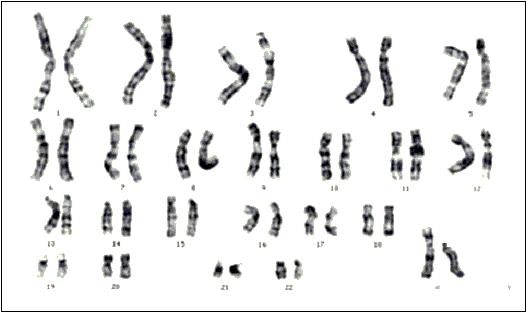 46,X,del(Xp)
CRI DU CHAT SYNDROM(SYNDROM „KOČIČÍHO KŘIKU“)
mikrocefalie
těžká vývojová a mentální retardace
kulatý „měsícovitý“ obličej (v dětství)
hypoplasie laryngu - vysoký pronikavý pláč (jako mňoukání kočky)
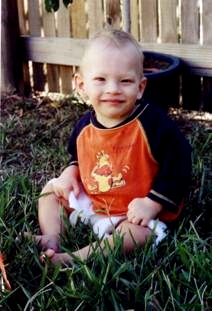 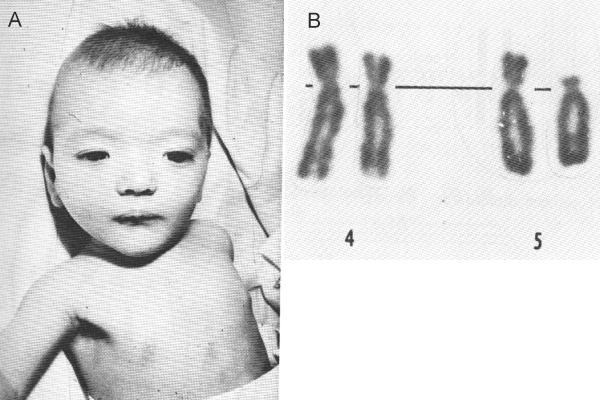 del(5p)
MIKRODELEČNÍ SYNDROMY
= contiguous genes syndromes (kontigové syndromy)
  většinou submikroskopické změny  4Mb
  variabilní fenotyp
PRADER-WILLI SYNDROM
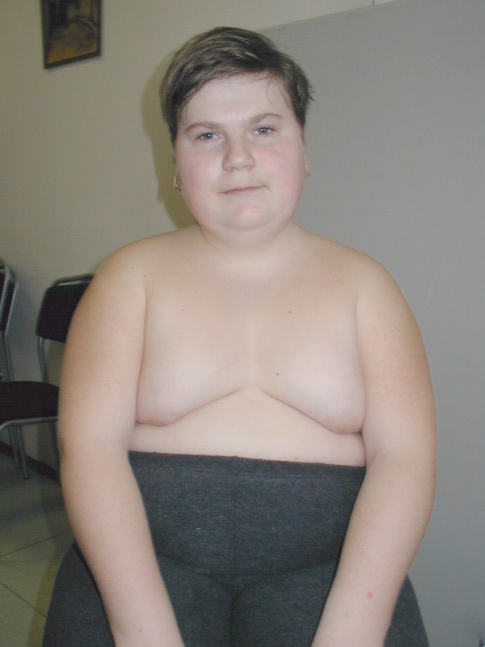 NOVOROZENCI, KOJENCI:
těžká hypotonie
neprospívání, opoždění vývoje
POZDĚJI:
mentální retardace
polyfagie - těžká obezita s následky (DM, poruchy oběhu,…)
hypogenitalismus
poruchy chování
del(15)(q11-13)pat
ANGELMANŮV SYNDROM
těžká mentální retardace
chybějící vývoj řeči
nemotivované záchvaty smíchu
„škubavé“ pohyby končetin
toporná chůze
syndrom „happy puppet“
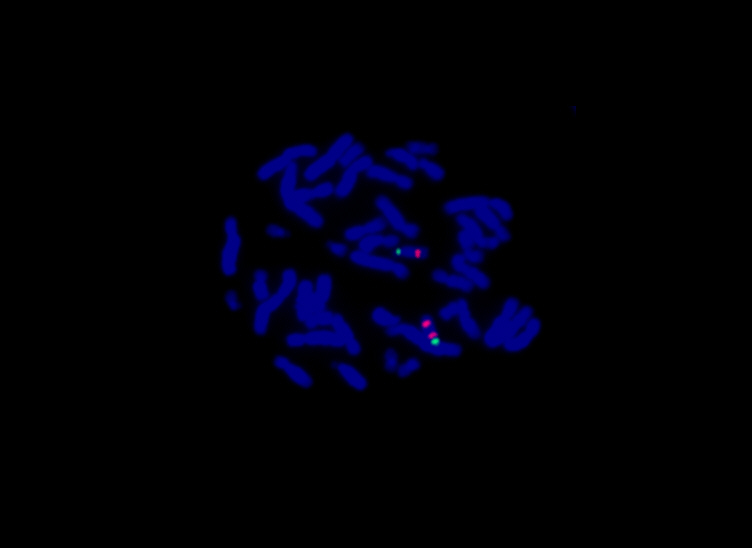 del(15)(q11-13)mat
P
M
chromosom 15
GENOMICKÝ IMPRINTING CHROMOSOMU 15
Prader-Willi critical region „PWCR“
geny na paternální alele jsou aktivní, maternální alela je imprintovaná (neaktivní)
Angelman critical region „ACR“
geny na maternální alele jsou aktivní, paternální alela je imprintovaná (neaktivní)
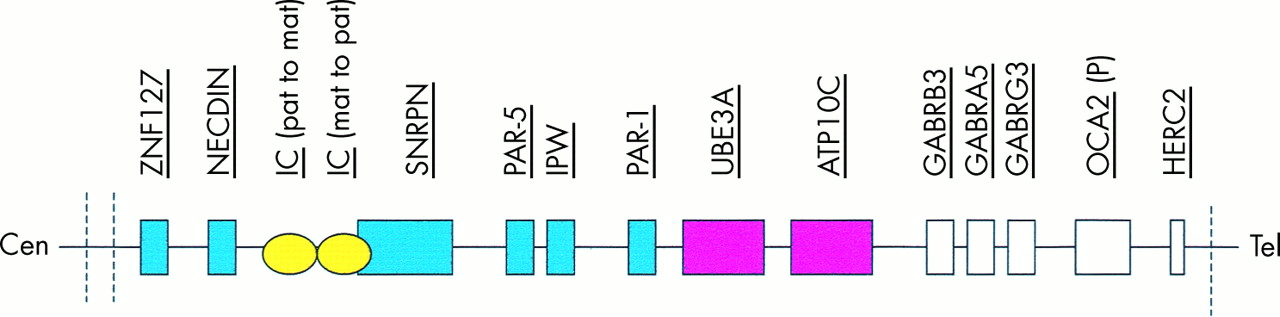 Clayton-Smith J , Laan L; J Med Genet 2003;40:87-95
P
M
DEL
DEL
M
M
PRADER-WILLI SYNDROM
P
M
DEL
DEL
ANGELMAN SYNDROM
P
P
DELECE 15q11-13 vs UNIPARENTÁLNÍ DISOMIE
maternální
UPD
paternální
UPD
DOWNŮV SYNDROMTRANSLOKAČNÍ FORMA
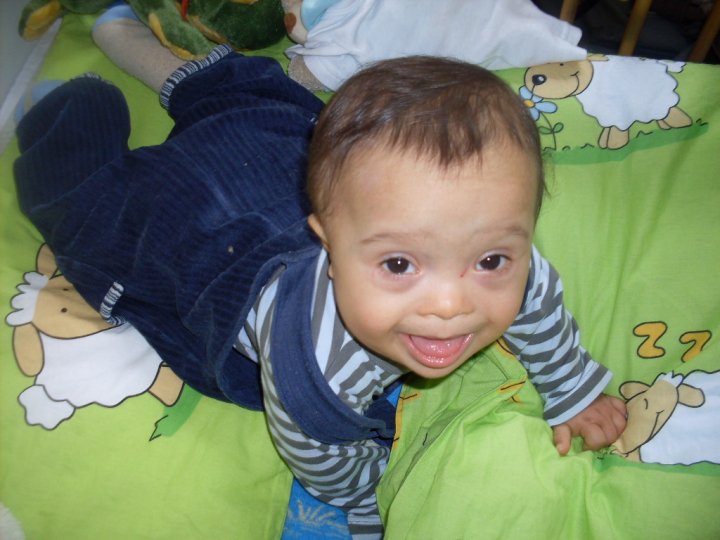 M. DOWN:
95 % prostá trisomie chr. 21
3 % translokační forma 
      (Robertsonova translokace)          
2 % mozaicismus
DOWNŮV SYNDROMTRANSLOKAČNÍ FORMA
Cytogenetická dg. (karyotyp):
46,XY,rob(14;21),+21
Klinická dg. (fenotyp):   M. Down
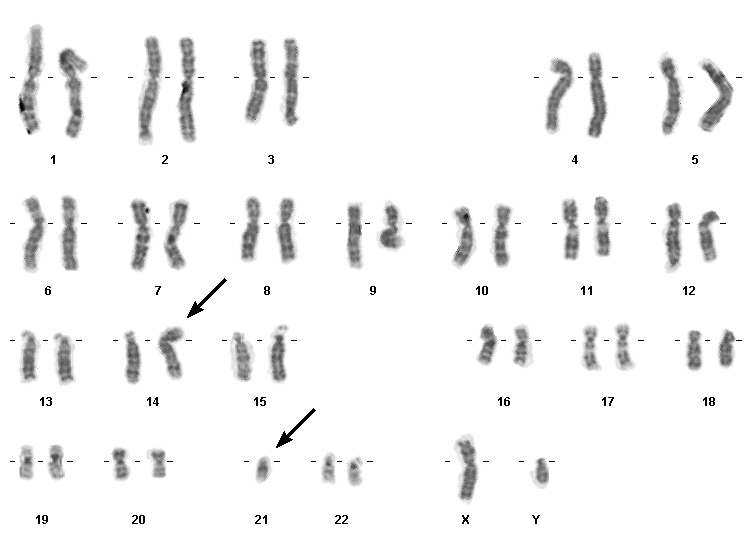 Zhodnoťte karyotyp otce dítěte se znaky Downova syndromu, matka 46,XX (př.11, str. 42):
Cytogenetická dg. (karyotyp):
45,XY,rob(14;21)
Klinická dg. (fenotyp):   normální fenotyp, nosič balancované translokace
21
21
21
14
14
21
14
21
14
14
14
21
NORMA
M.DOWN
LETÁLNÍ
BALANCOVANÁ
TRANSLOKACE
Stanovte teoretické riziko narození dítěte s M. Down:
45,XY,rob(14;21)
21
14
21
14
46,XX
Riziko: teoretické 33,3 %; empirické nižší
[Speaker Notes: V další graviditě indikováno chromosomální vyšetření plodu (pravděpodobně amniocentéza).]
21
21
21
21
21
21
21
21
21
Úkol 1 – protokol: Jaké je teoretické riziko postižení potomka jedince s Robertsonskou translokací 21;21 Downovým syndromem?
gameta 2. rodiče  (normální karyotyp)
21
GAMETY
ZYGOTY
LETÁLNÍ
rob(21;21)
45,XX(XY),-21
(MONOSOMIE 21)
21
M.DOWN
46,XX(XY),+21,rob(21;21)
(TRISOMIE 21)
Riziko: teoretické i empirické 100 %
[Speaker Notes: Prenatální vyšetření karyotypu plodu v dalším těhotenství není indikováno!
Řešení závisí na pohlaví nositele translokace – dárcovství spermií, oocytů, adopce,…]
Úkol 2 – protokol: Zhodnoťte karyotyp novorozené holčičky s translokační formou Downova syndromu. Cytogenetickým vyšetřením rodičů bylo zjištěno nosičství Robertsonské translokace 21;21 u otce dívky (př.12, str. 43):
Karyotyp otce: 45,XY,rob(21;21)
Karyotyp dcery: 46,XX,+21,rob(21;21)
Úkol 2 – protokolOtázka 2-1: Bude v případě další gravidity těchto rodičů indikována invazivní prenatální diagnostika?V jakém procentu případů lze očekávat opakování diagnózy Downova syndromu u potomka?
Invazivní prenatální diagnostika není v tomto případě indikovaná! Pokud gravidita neskončí předčasně spontánním abortem (v případě letální monosomie 21, nebo i v některých případech trisomie 21), potom lze očekávat u plodu nález trisomie 21 v translokační formě.
U potomka (tzn. u narozeného dítěte) bude ve 100 % Downův syndrom.
Otázka 2-2: Co může současná medicína nabídnout páru s takovou genetickou zátěží?
IVF s použitím spermií dárce (nebo vajíček v případě nosičství translokace u matky)
DOWNŮV SYNDROMRIZIKO OPAKOVÁNÍ V RODINĚ
Úkol 3 – protokol: Zapište typ strukturní aberace, která změnila strukturu původního chromosomu A-B-C-D  E-F-G-H.
a) delece (intersticiální)
a) A-B-C-D  E-F-H
b) inverze (pericentrická)
b) A-B-C-E  D-F-G-H
c) isochromosom
c) A-B-C-D  D-C-B-A
d) inverze (paracentrická)
d) A-C-B-D  E-F-G-H
e) duplikace (intersticiální)
e) A-B-B-C-D  E-F-G-H
f) delece (terminální)
f) B-C-D  E-F-G-H
g) A-B-D-C  E-G-H
g) inverze (paracentrická) 	+ delece (intersticiální)
h) A-B-C-C  E-F-G-H
h) duplikace + delece (intersticiální)